CHAPTER 3
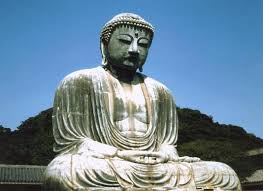 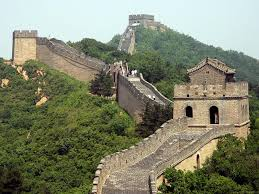 Ancient India and China
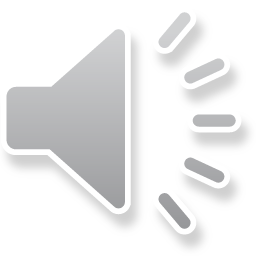 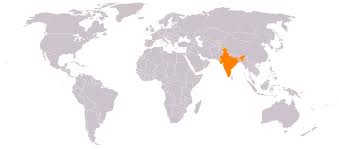 India
Hinduism
Polytheistic, main god was Brahma (creator)
Goal was to unite with Brahma
Took more than one lifetime (reincarnation)
Achieved through Karma
Believed in a caste system.
Buddhism
Started by Siddhartha (became the Buddha)
Only way to avoid pain/suffering is to follow the Eightfold Path
Goal is achieve Nirvana (unite with universe, end cycle of rebirth)
Both religions favored non-violence
Dynasties of Ancient China
Shang Dynasty (1766 B.C.)
Organized all citizens together and formed government
Zhou (JOH) Dynasty (1122 B.C.)
Ruled by divine right (Mandate of Heaven)
Started Feudalism – local rulers owed service and support to the ruler
Confucius becomes popular during this dynasty
Achievements:  silk, calendars, writing system
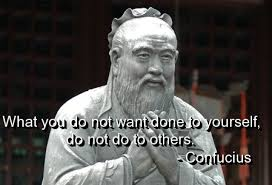 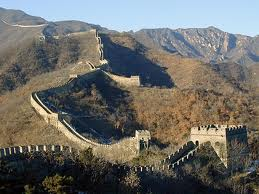 Qin Dynasty
-Strict, authoritarian rule
-Standardized weights/measures common coins, improved transportation
-Built the Great Wall
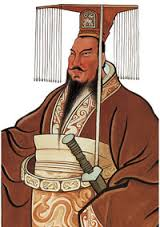 Han Dynasty (202 B.C.-220 A.D)
Time of expansion (adding new land)
Opened trade networks to the west (Silk Road)
Created civil servants – government officials win positions by merit (not family)
-Developed calendars, acupuncture and made paper from wood pulp.
-Eventually overthrown and China was broken into smaller kingdoms.